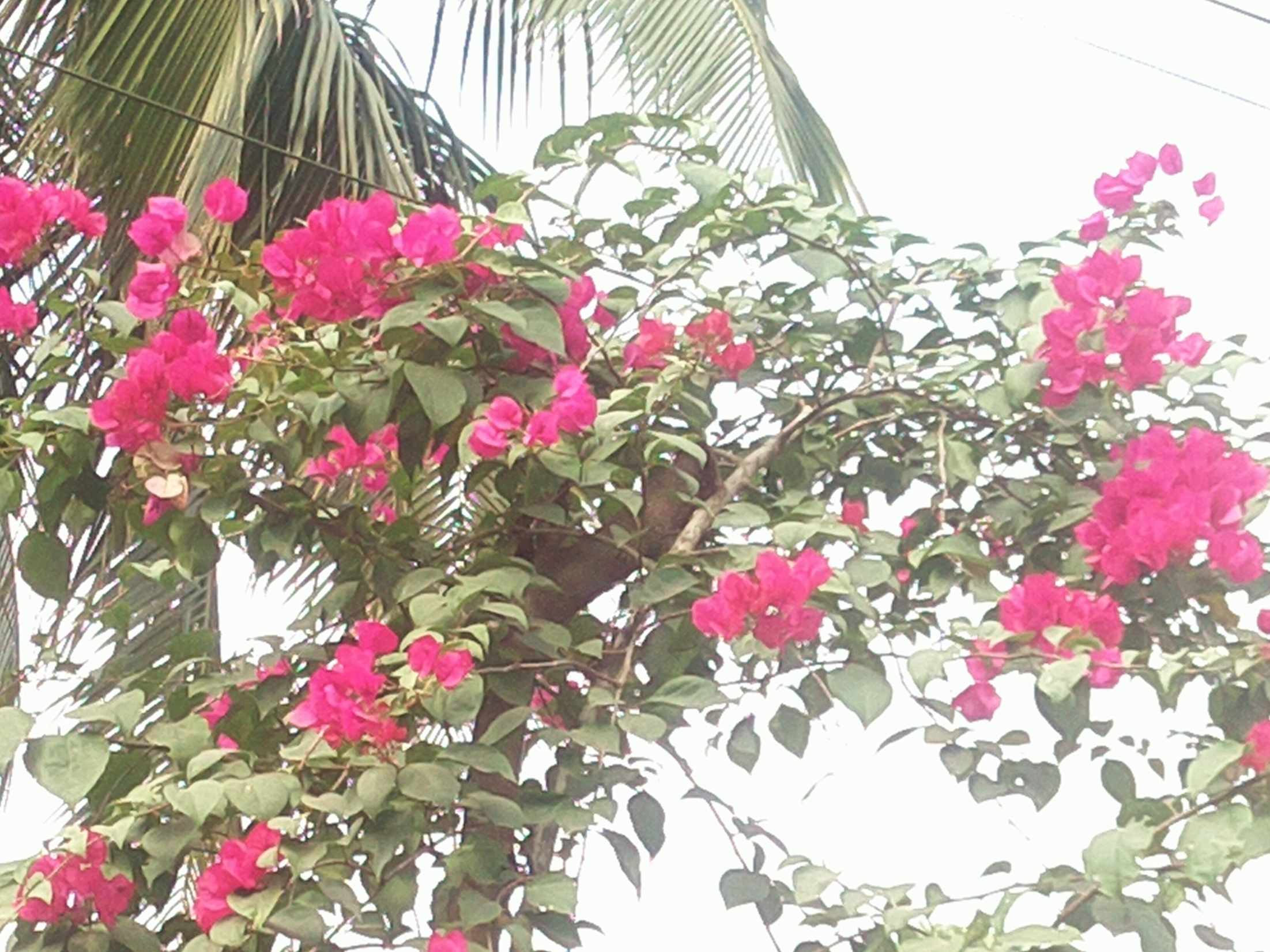 স্বাগতম
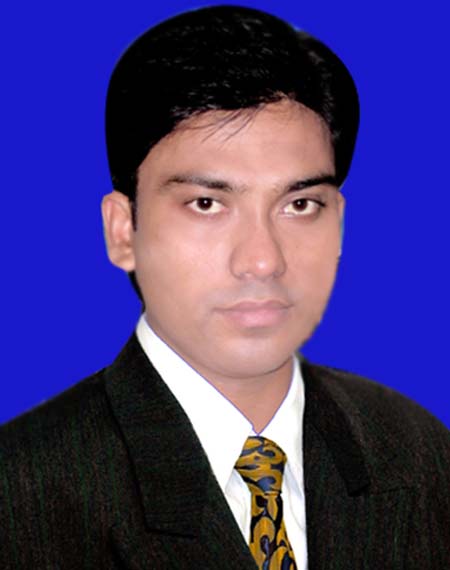 Monsur Ahmmad
Lesson Introduching
Class.Eight
Sub. Math
Chapter.6
ICT Teacher
Tamta Adarsha High School
Phone no.01724001323
দুই চলক বিশিষ্ট দুইটি সরল সমীকরণের সমাধান পদ্ধতি কয়টি ও কি কি?
অপনয়ন পদ্ধতি
প্রতিস্থাপন পদ্ধতি
আজকের পাঠ
অপনয়ন পদ্ধতি
বিভাজিত শিখনফল :
দুই চলক বিশিষ্ট সরল সহসমীকরণের অপনয়ন পদ্ধতি ব্যাখ্যা করতে পারবে।
অপনয়ন পদ্ধতি :
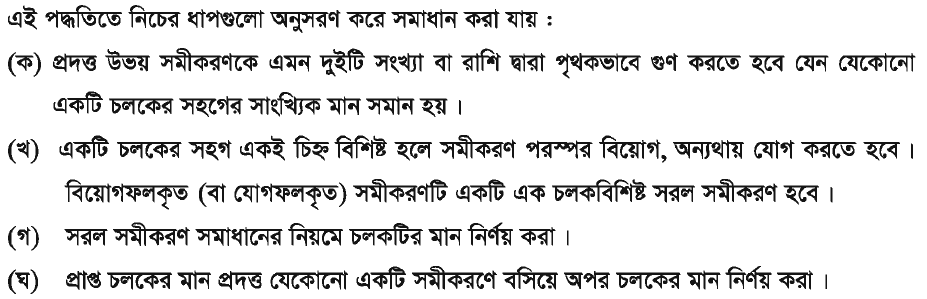 একক কাজ
উত্তর :
মিলিয়ে নাও (ক্লিক)
জোড়ায়  কাজ
একক কাজের সমীকরণদ্বয়কে সমাধান কর
উত্তর (ক্লিক)
দলীয় কাজ
অপনয়ন পদ্ধতিতে সমাধান কর :
মূল্যায়ন
বাড়ির কাজ
অনুশীলনী ৬.১ এর ১৪, ১৫, ১৬, ১৭, ১৮, ২০, ২৬
ধন্যবাদ
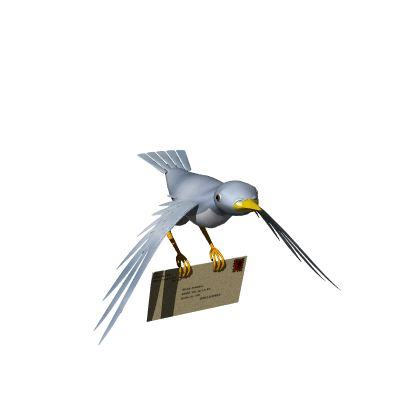